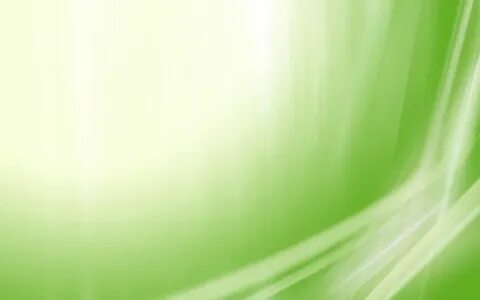 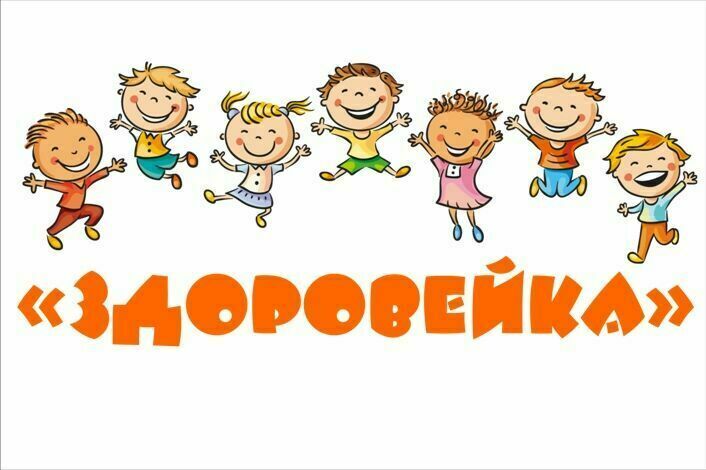 МДОУ Чесменский ДС «Солнышко»
Подготовила: воспитатель Бисенова Е.Г
Чесма, 2024 г.
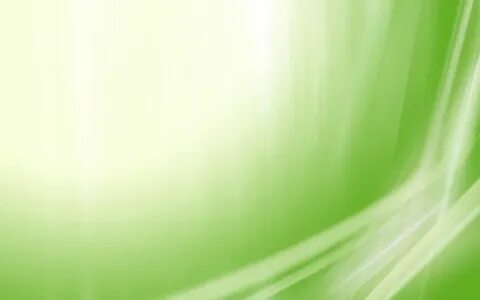 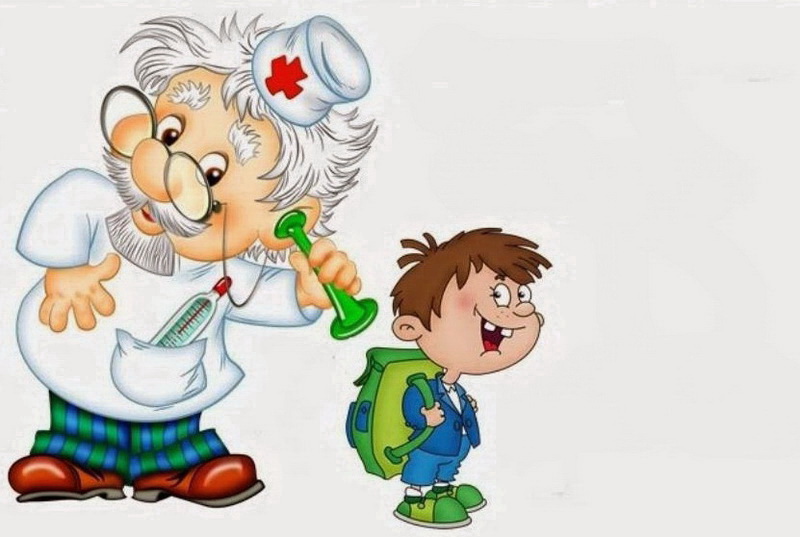 *Что такое здоровье?

Здоровье – правильная, нормальная деятельность организма, когда не болеешь и ничего не болит, когда хорошее настроение и можно играть с друзьями, когда человек сильный и смелый.
*Почему здоровье важно для нас?
*Как мы можем заботиться о своем здоровье?
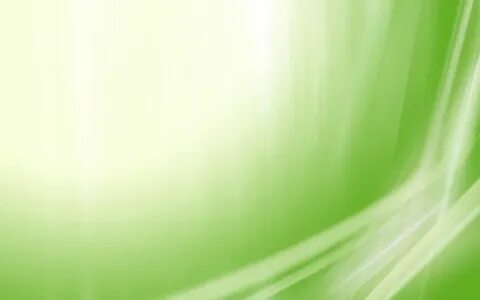 Составляющие здоровья:
1. Правильное питание
2. Физическая активность
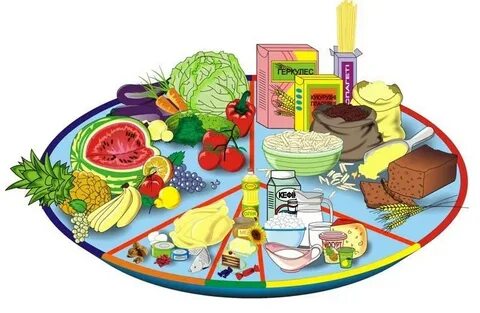 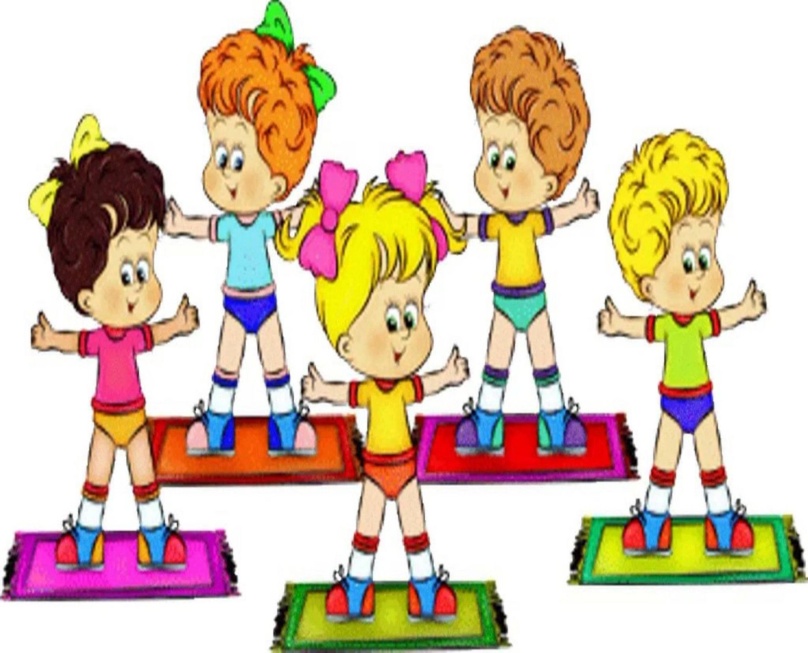 3. Личная гигиена
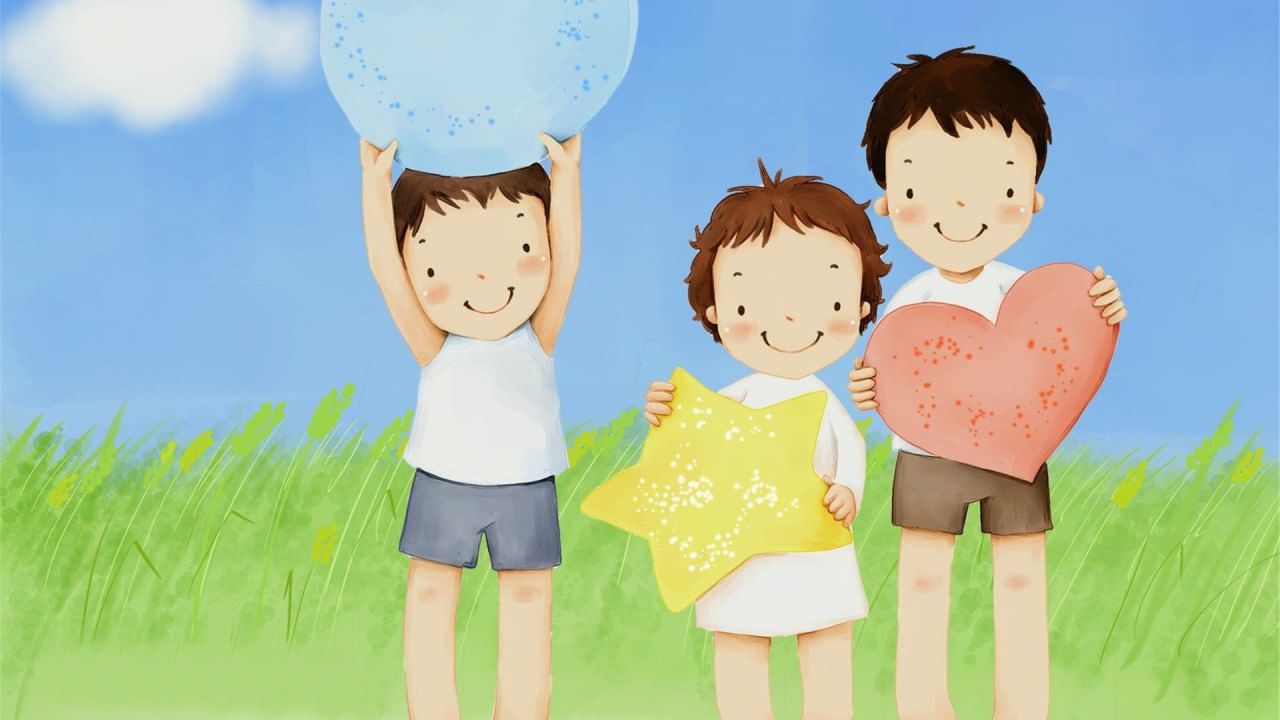 4. Эмоциональное благополучие
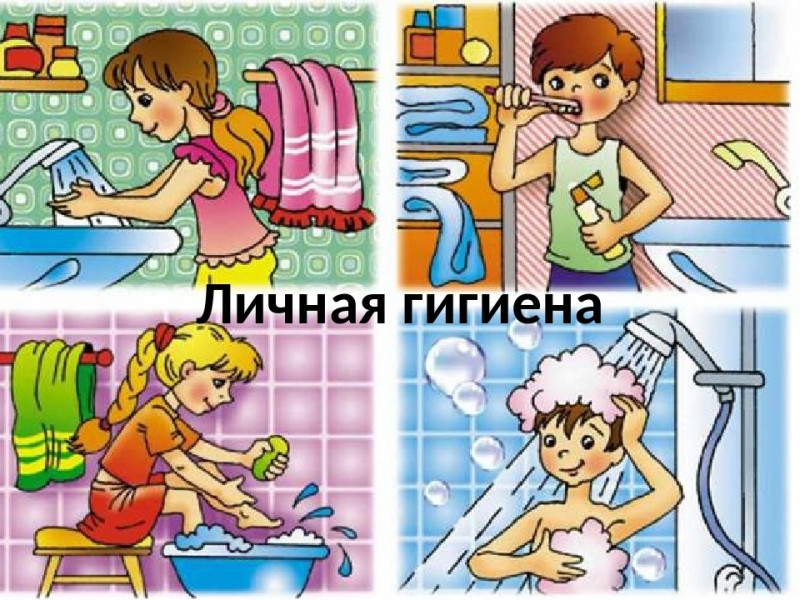 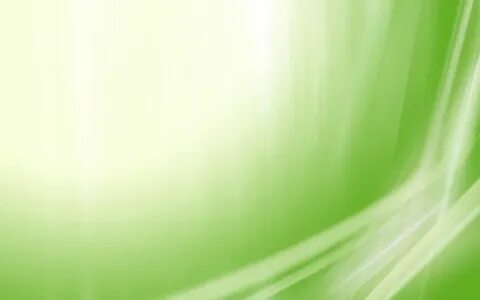 Правильное питание
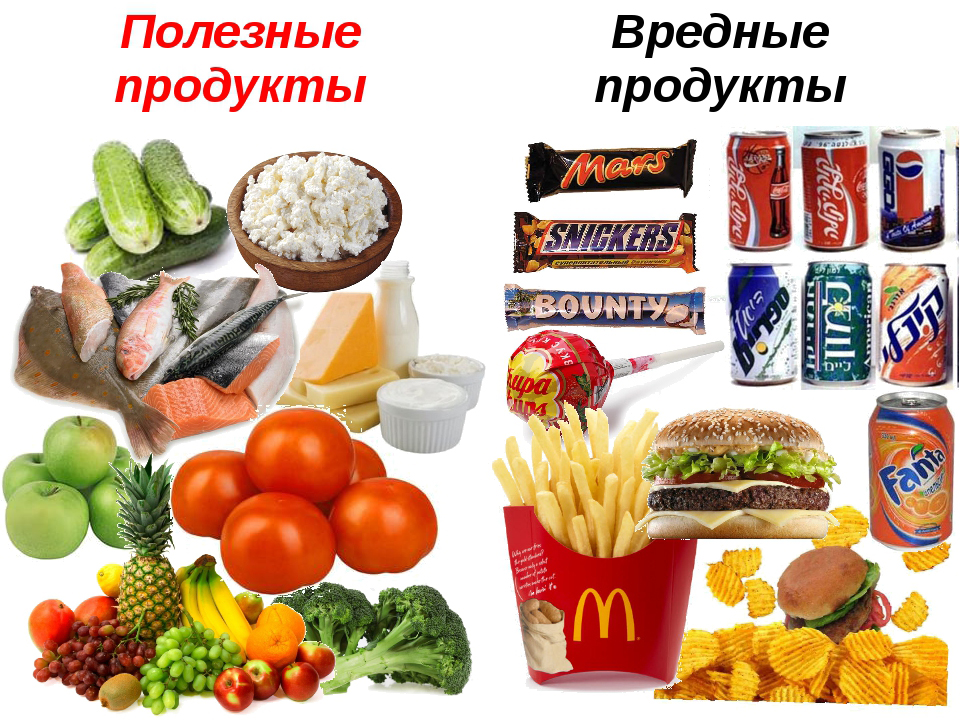 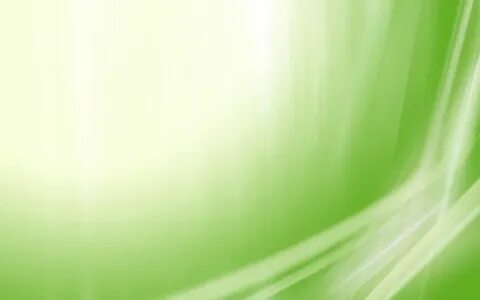 Физическая активность
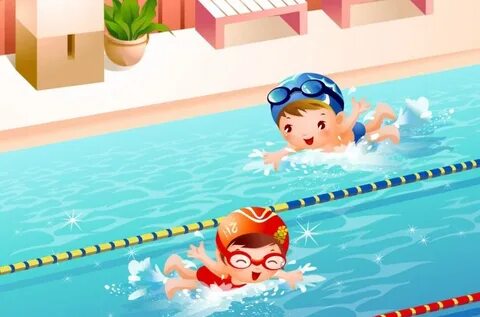 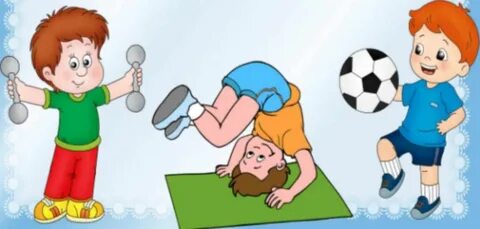 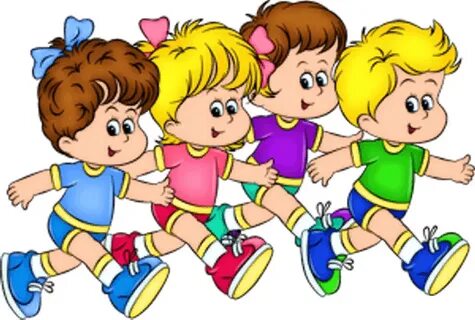 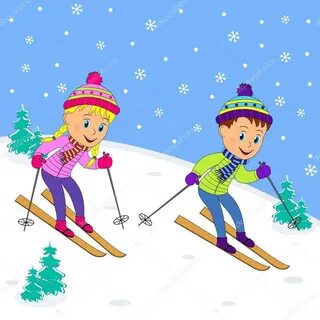 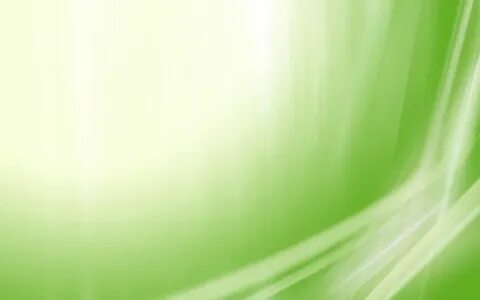 Личная гигиена
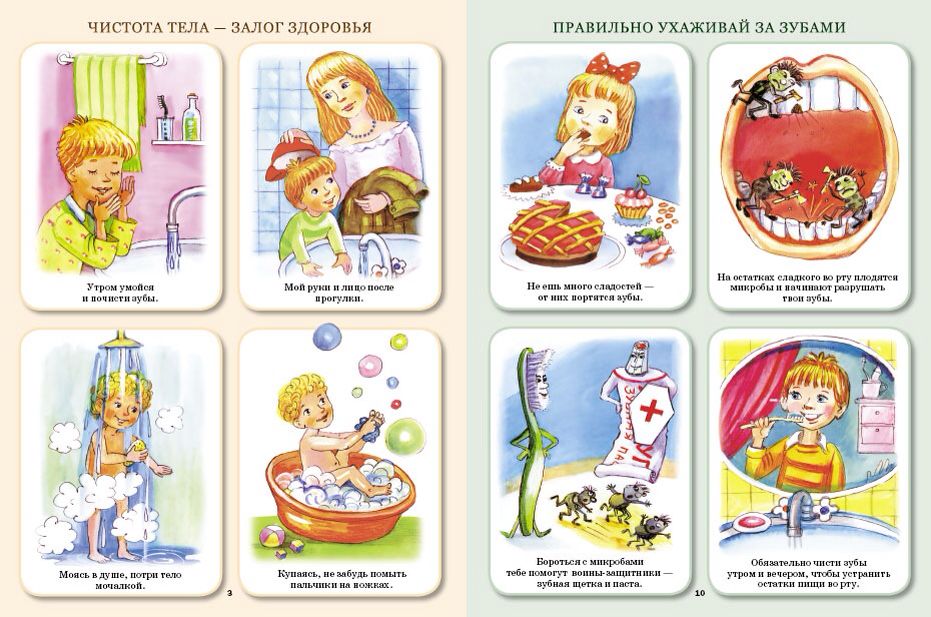 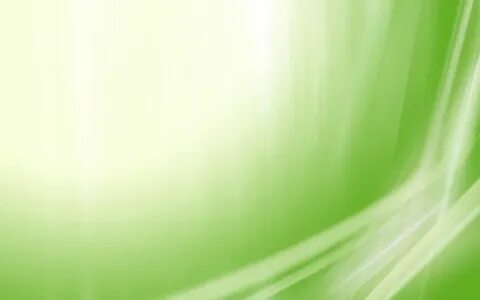 Эмоциональное благополучие
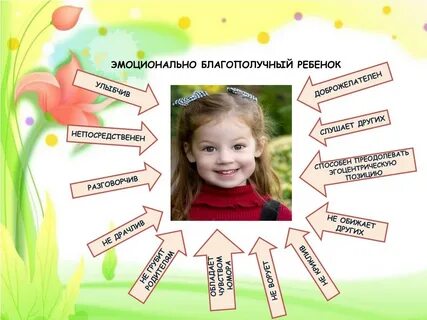 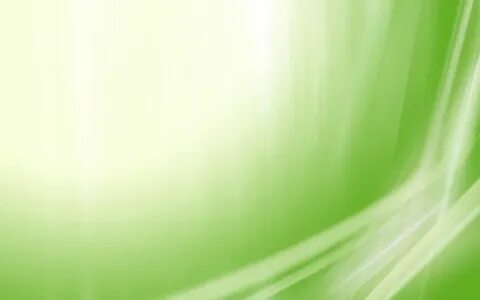 *Что такое здоровье?
*Как мы можем заботиться о нашем здоровье вместе?
*Что нового мы узнали о здоровье?
Призываем всех быть здоровыми и счастливыми!
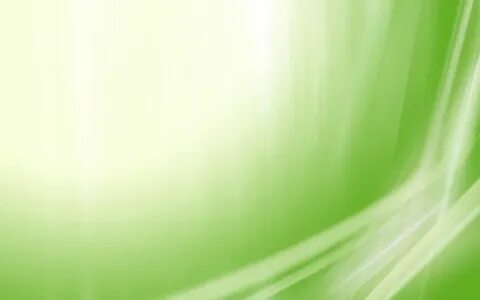 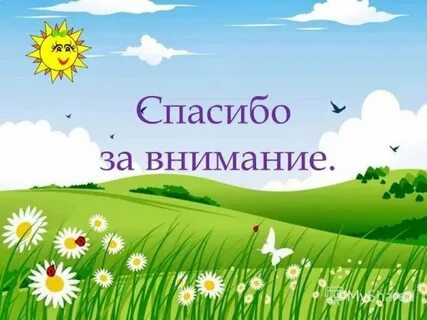